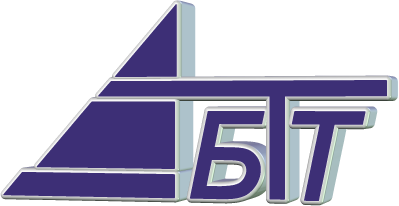 Государственное бюджетное профессиональное образовательное учреждение «Дзержинский техникум бизнеса и технологий»
Оптимизация внутренней системы оценки качества образования
Применение принципов бережливого производства в образовании
КАРТОЧКА ПРОЕКТА «Оптимизация внутренней системы оценки качества образования»
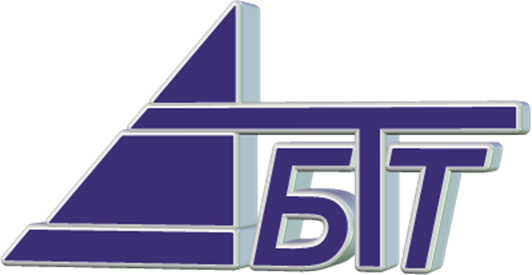 1. Вовлеченные лица и рамки проекта:
 
Заказчики процесса: заместитель директора ГБПОУ ДТБТ по учебной работе Лисицина Т.Б. 
Периметр проекта: от заполнения журнала до сдачи отчета по качеству обучения методисту
Владелец процесса: заместитель директора ГБПОУ ДТБТ по учебной работе Лисицина Т.Б. 
Руководитель проекта: методист Кокорина С.Н.
Команда проекта:
Симагина О.Ю. –заведующий отделением,
Радевич Л.И. –преподаватель информационных технологий
Семенец О.В. – председатель МК
2. Обоснование выбора
 
Ключевой риск: невыполнение сроков оформления отчетной документации, нерациональные трудозатраты 
Проблемы
1.Необходимость заполнения педагогическими работниками и руководителями структурных подразделений различных по форме отчетов с одним диапазоном данных
2. Допускаемые ошибки при переносе одних и тех же данных в разные формы отчетов
3. Допускаемые ошибки при выполнении вычислений качественных показателей обучения
4. Ключевые события
 
1. Старт проекта –02.03.2020
2. Диагностика и целевое состояние –02.03.2020-01.04.2020
•Разработка текущей карты процесса –к 20.03.2020
•Разработка целевой карты процесса –к 01.04.2020
3. Совещание по защите подходов внедрения –06.04.2020
4. Внедрение улучшений –07.04.2020-30.06.2020 
5. Закрепление результатов и закрытие проекта –28.08.2020
3. Цели и плановый эффект
КОМАНДА ПРОЕКТА «Оптимизация внутренней системы оценки качества образования»
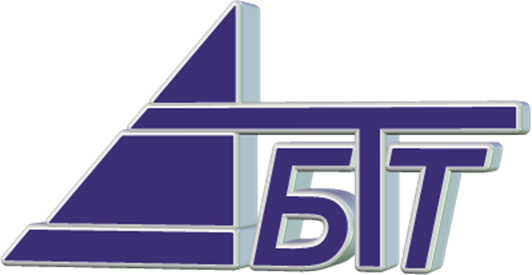 1. Владелец  проекта:
 заместитель директора ГБПОУ ДТБТ по учебной работе Лисицина Т.Б.
2. Руководитель проекта:
методист Кокорина С.Н.
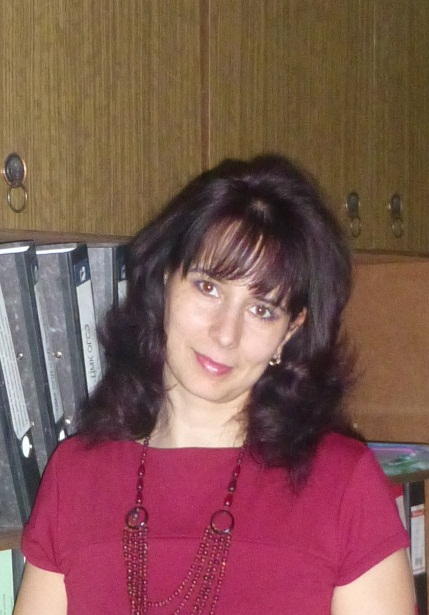 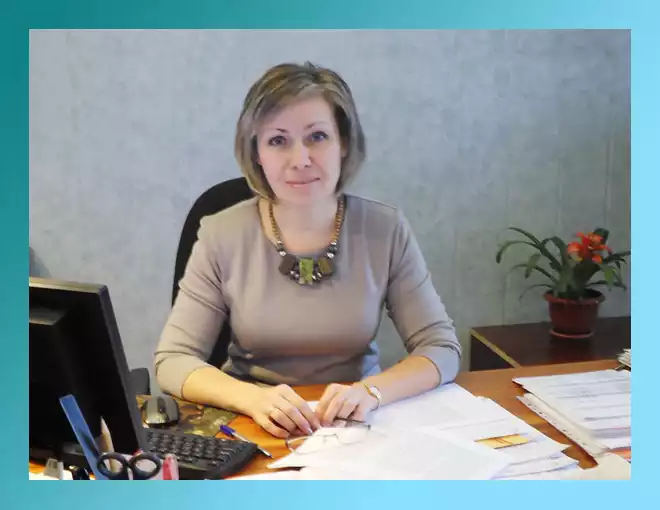 3.  Команда проекта:
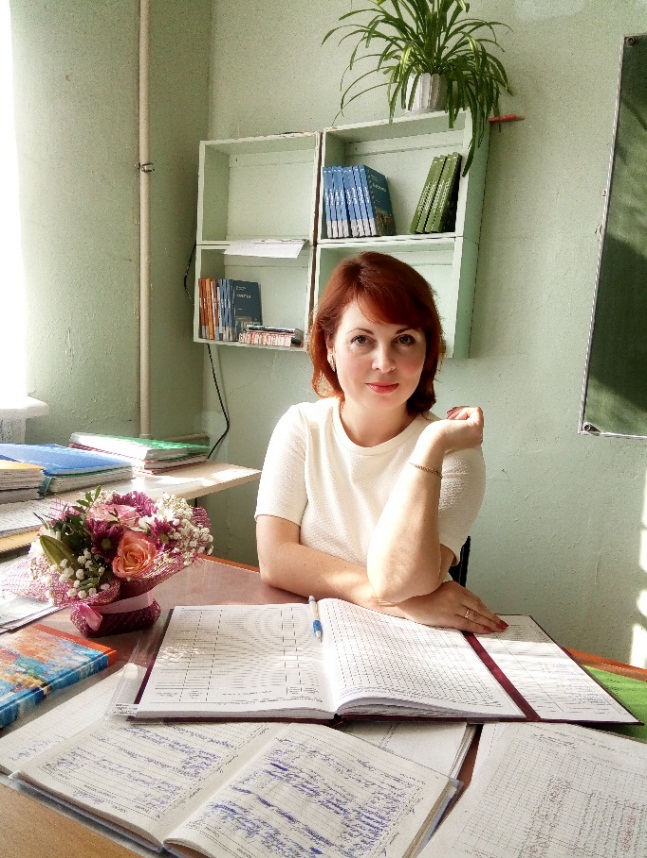 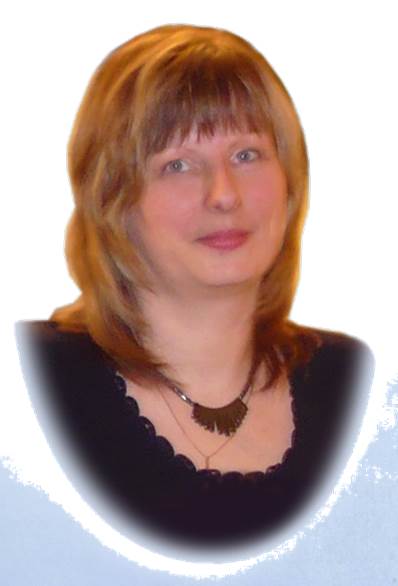 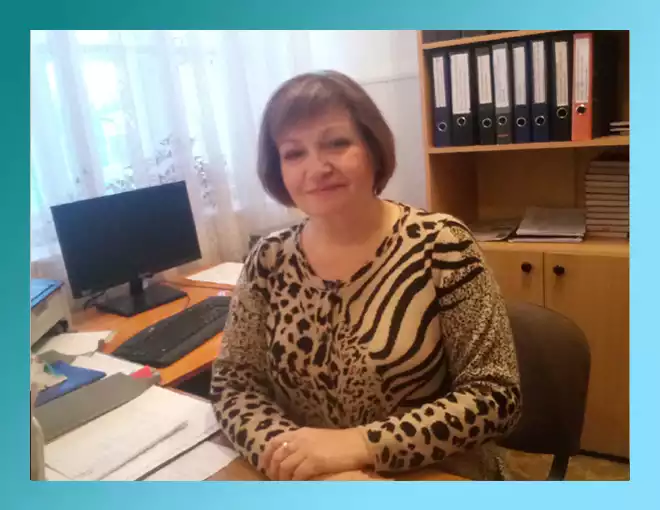 Радевич Л.И. –преподаватель информационных технологий
Симагина О.Ю. –заведующий отделением
Семенец О.В. – преподаватель, председатель МК
Карта текущего состояния процесса
1
2
2
1
1
2
2
1
2
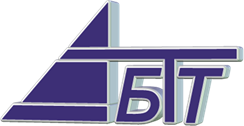 Анализ проблем
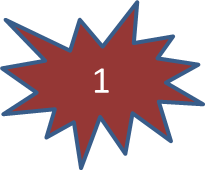 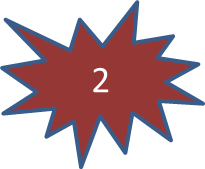 Карта целевого состояния процесса
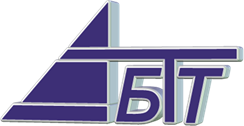 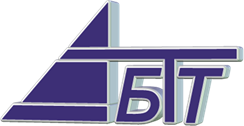 Эффективность проекта
До реализации проекта
После реализации проекта
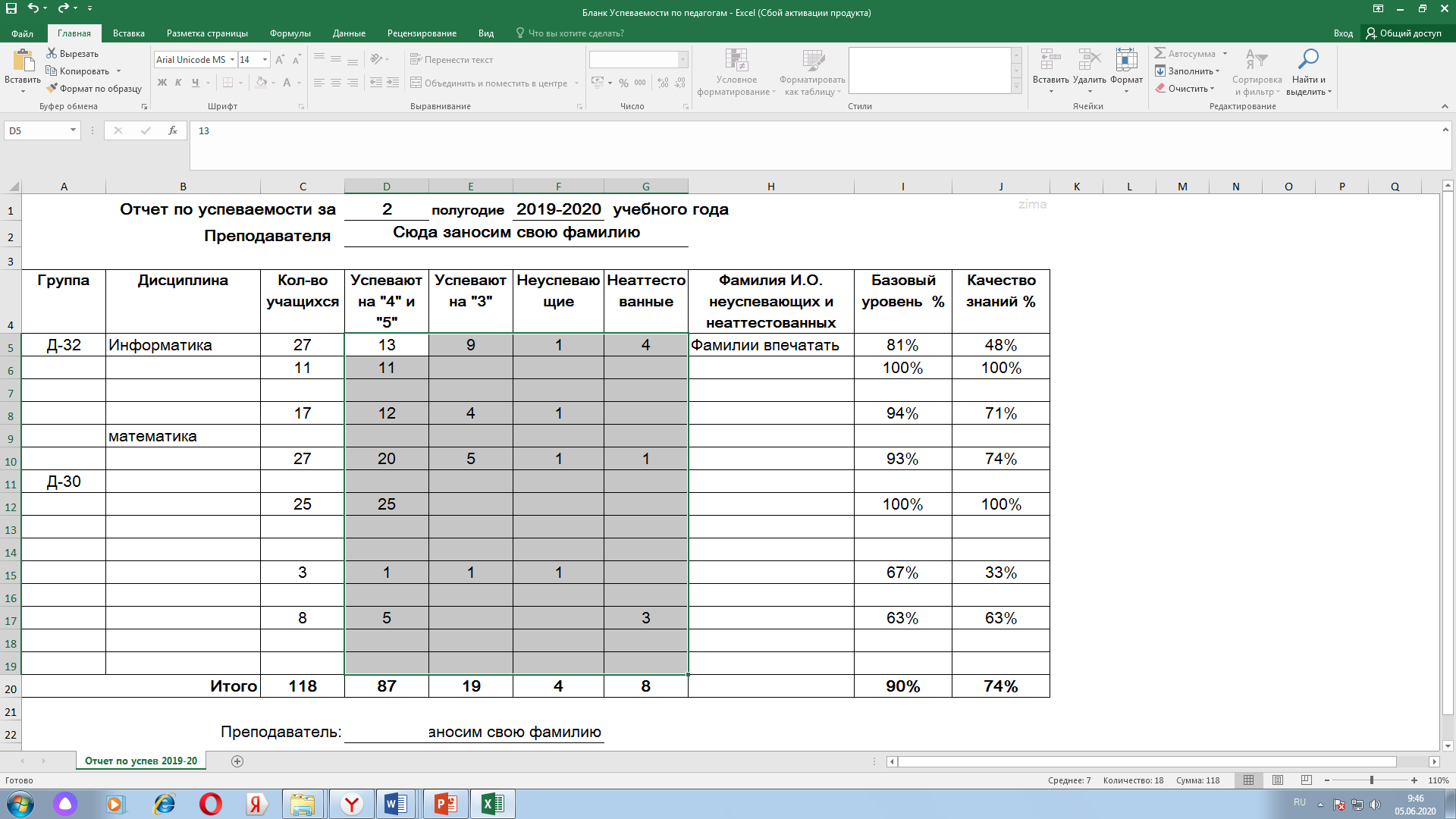 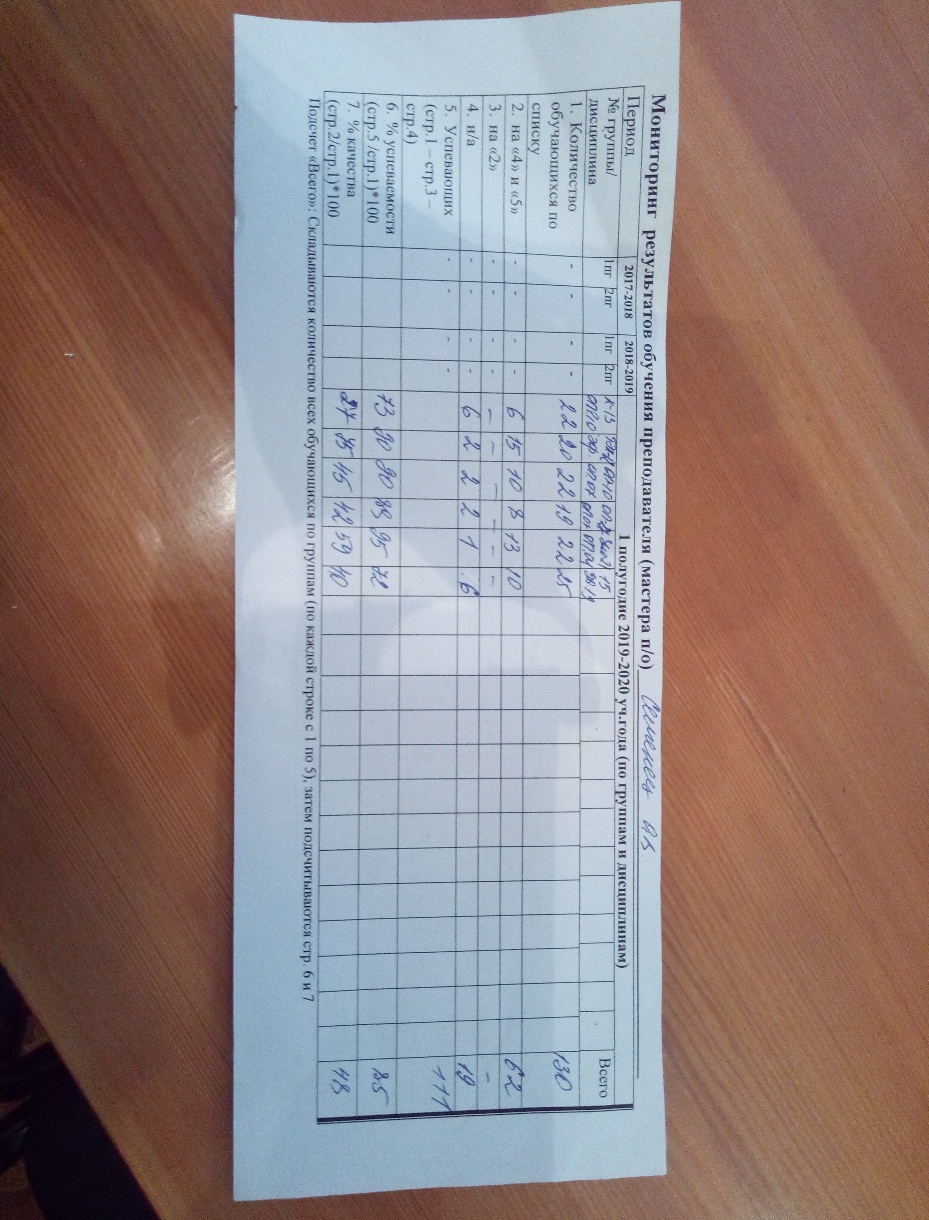